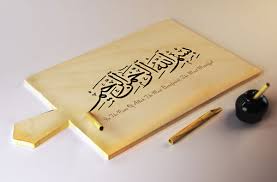 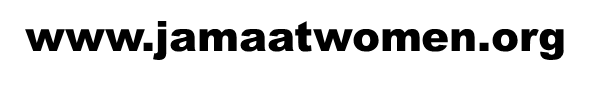 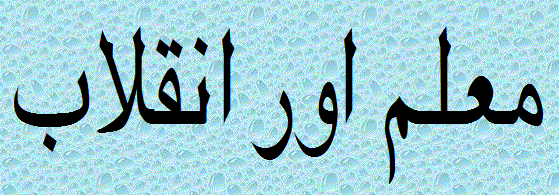 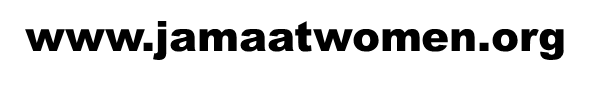 Which shape are you
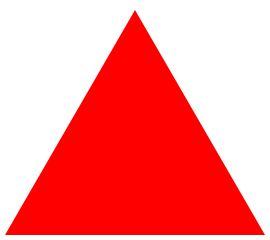 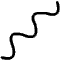 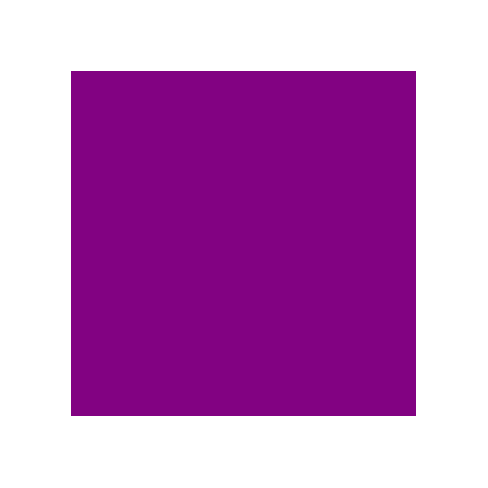 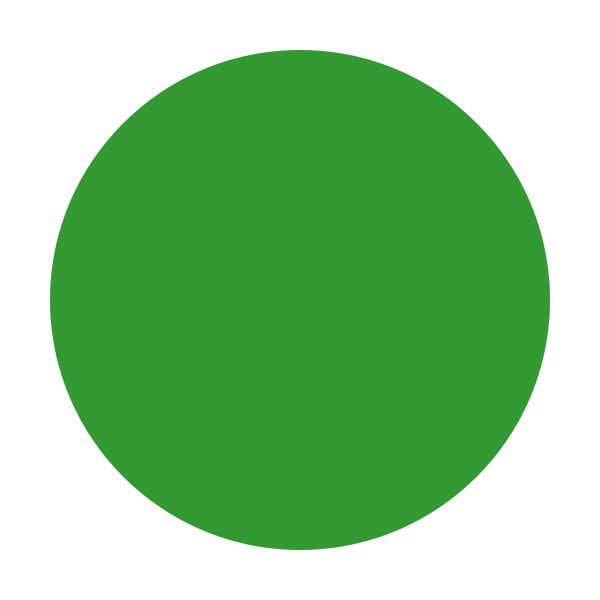 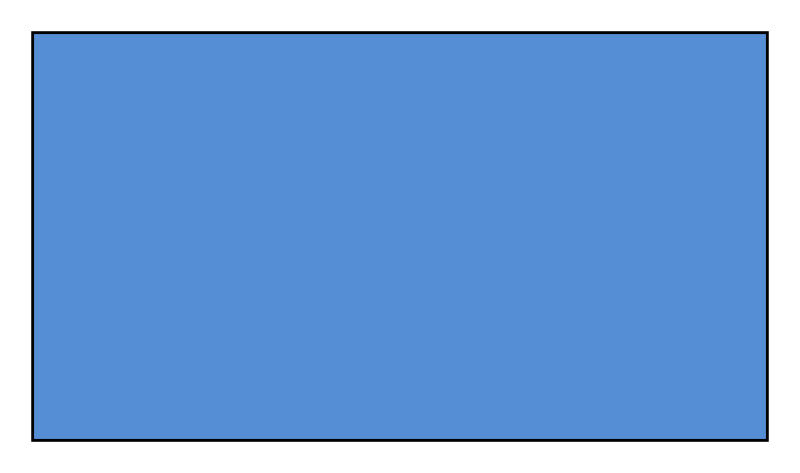 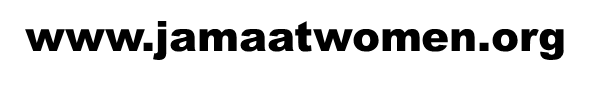 RESULTS
SQUARE
You’re an organized, logical and hardworking person
 RECTANGLEYou’re a courageous & slow decision maker
TRIANGLEYou’re a born leader who’s competitive & confident
CIRCLEYou’re a “people person” with lots of sympathy and consideration for others. You listen and communicate well
SQUIGGLEYou’re a creative person who’s always thinking of new ways to do something
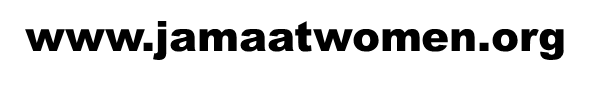 Chinese proverb:
                                If you want to
                 change  the world     
                        change  
                                                                                     EDUCATION
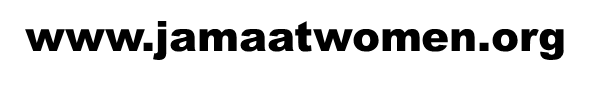 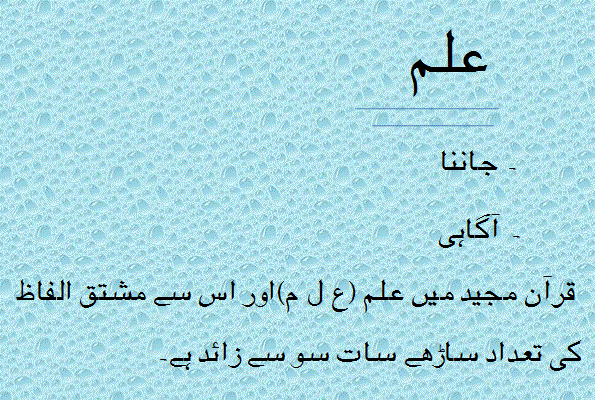 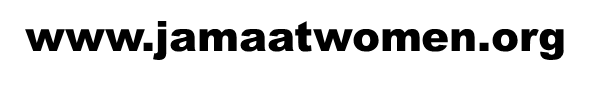 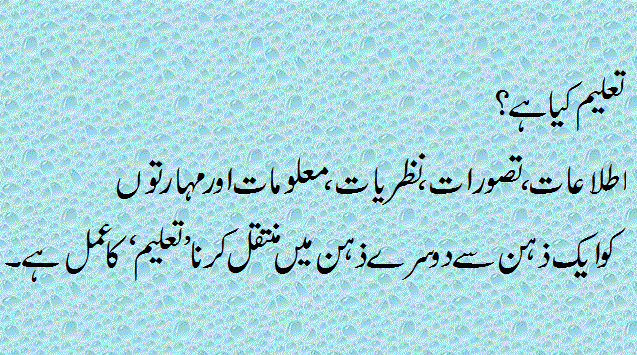 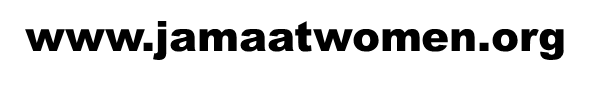 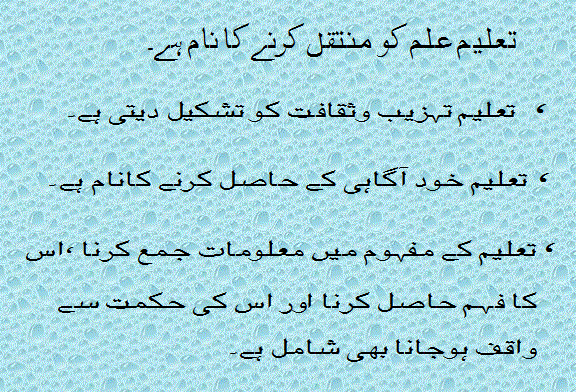 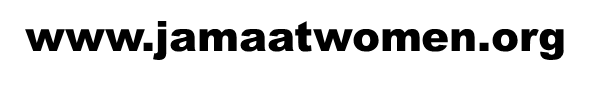 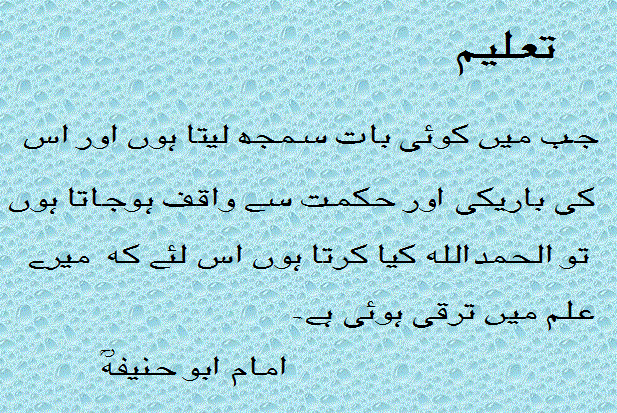 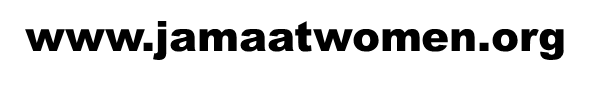 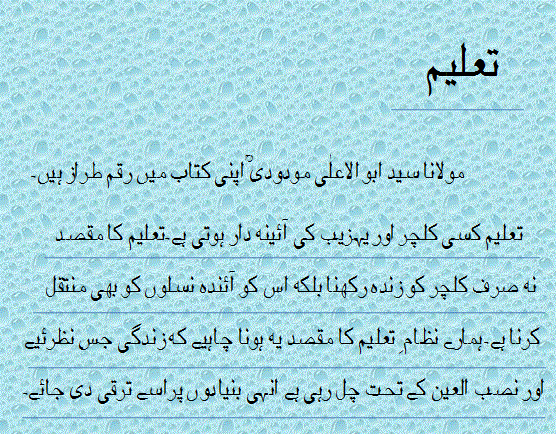 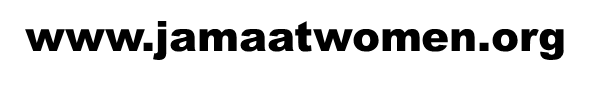 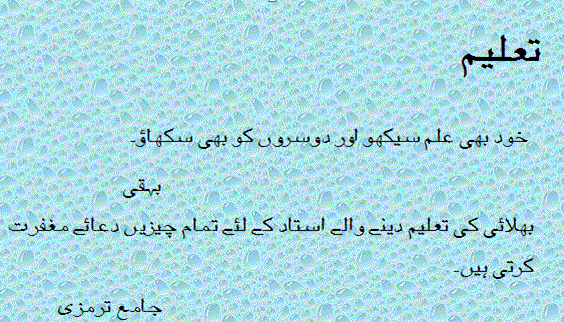 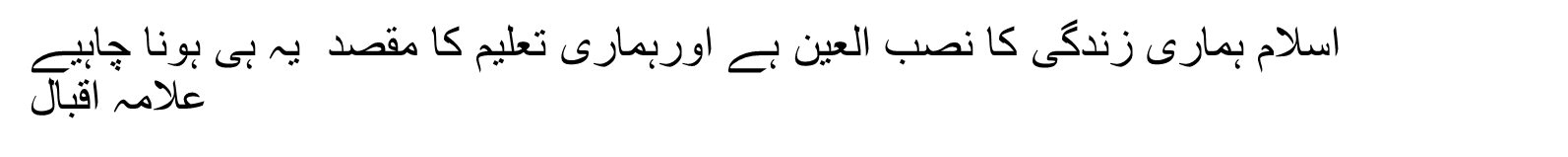 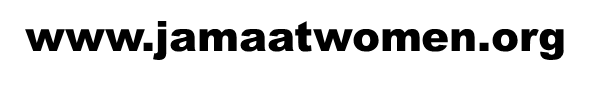 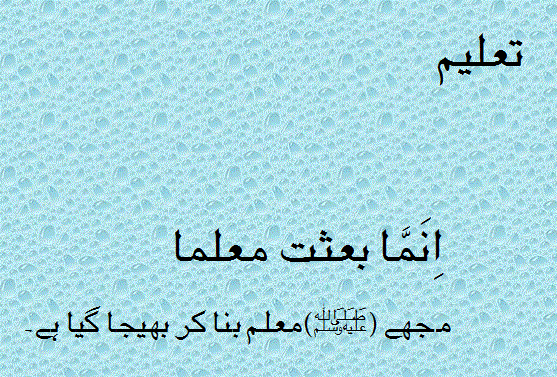 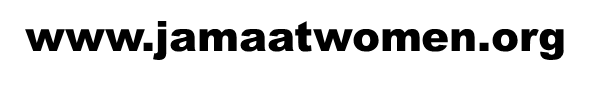 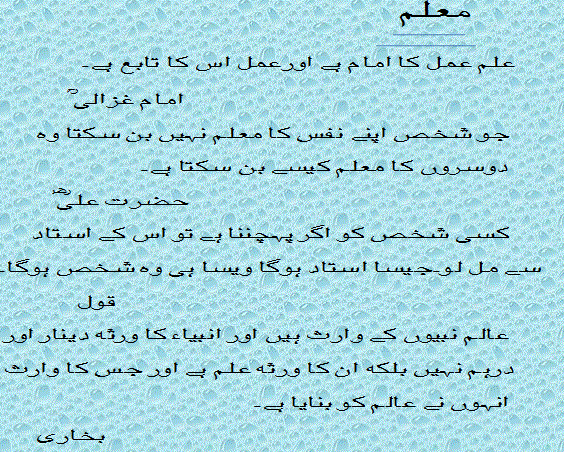 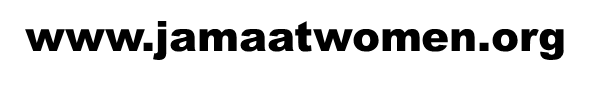 ACTIVITY
Think about your teacher

          two good                     
               or 
         two bad thing
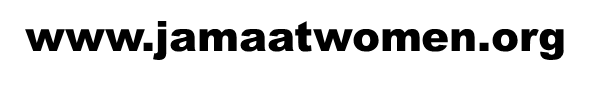 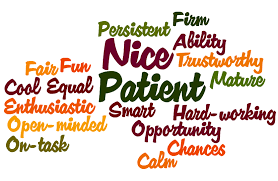 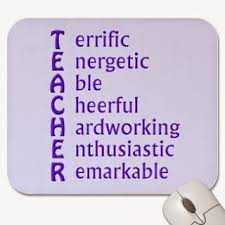 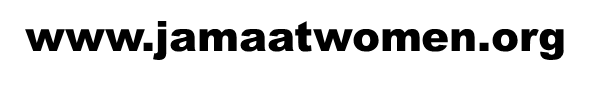 What is teacher?
The role of teacher is often formal and on going, carried out at a school or other place of formal education. The focus of teaching is to impart knowledge and information through instruction and explanation.
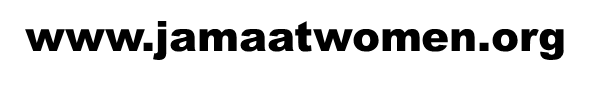 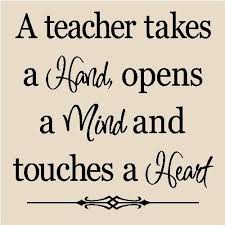 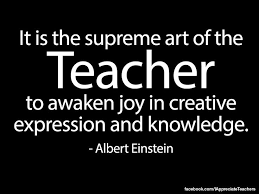 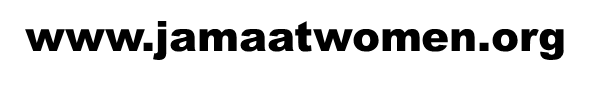 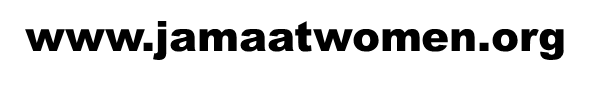 Joke!!!!!!!!!!!!!!!!!!!
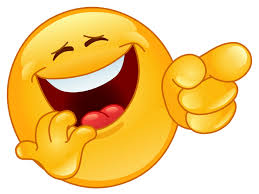 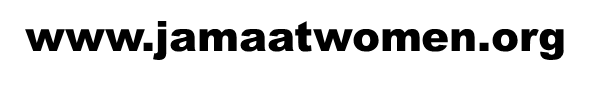 Activity
21 QUALITIES OF A 
 
   MURABBI
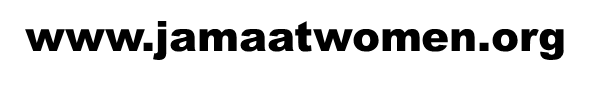 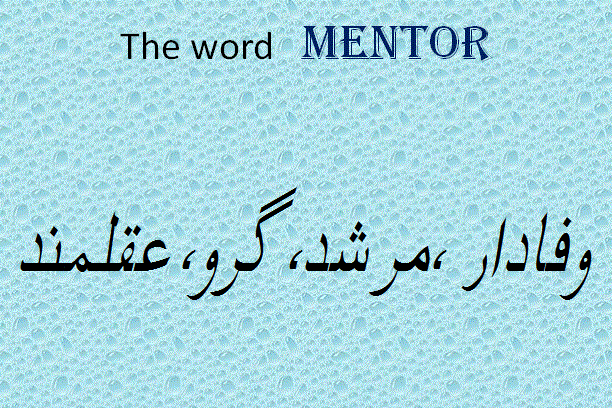 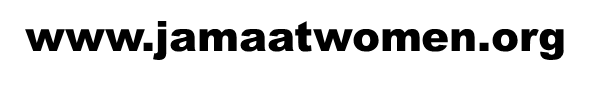 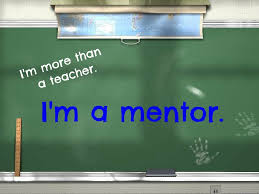 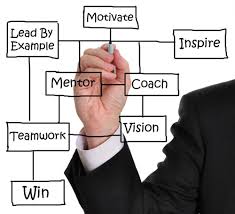 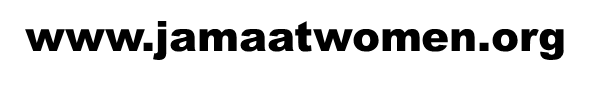 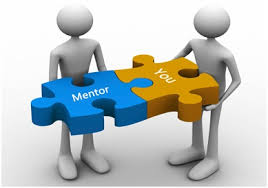 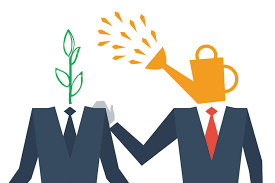 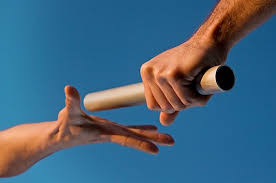 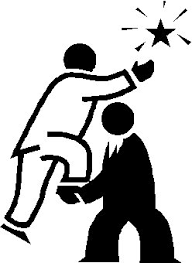 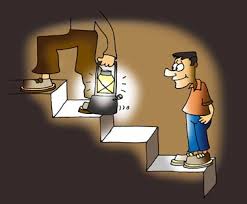 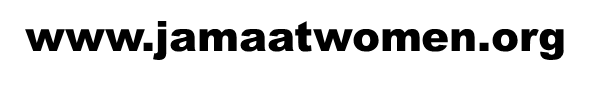 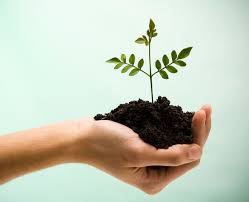 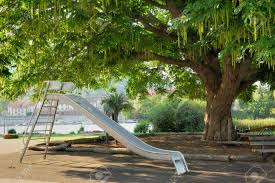 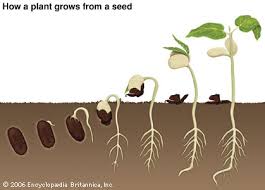 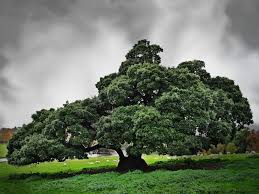 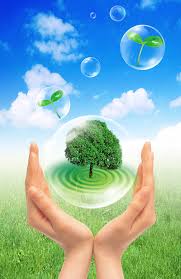 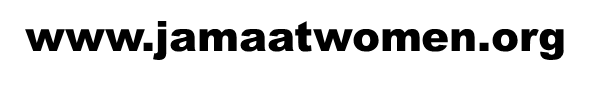 3R’s
*Revolution

*REACTION


                                    *  Reforming
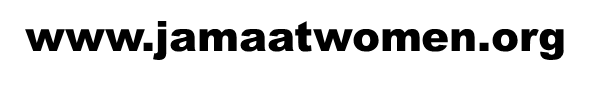 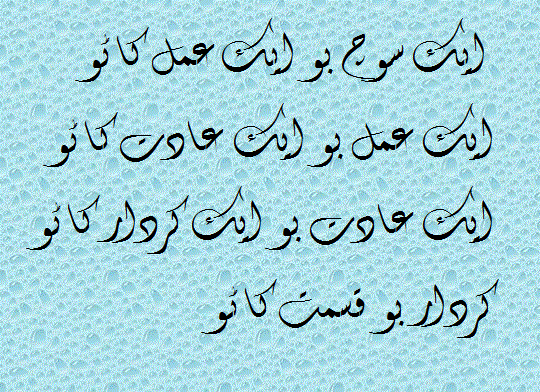 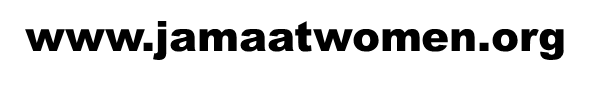 Opinion

Attitude

Habits

Values

personality
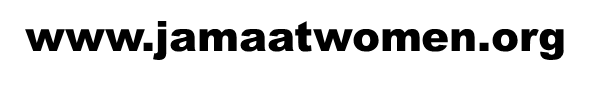 Who can change     
               this ?????????
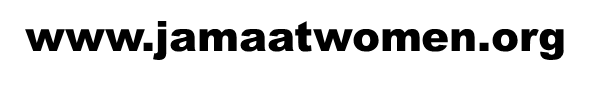 3R’s
*Revolution

*REACTION


                                    *  Reforming
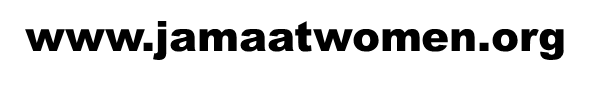 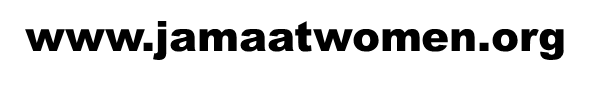 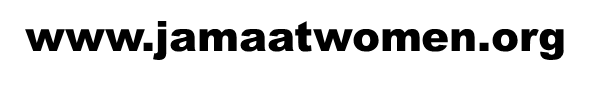 MENTOR…………..
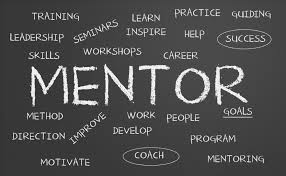 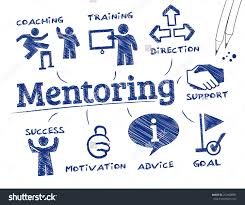 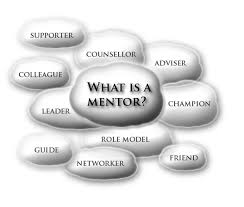 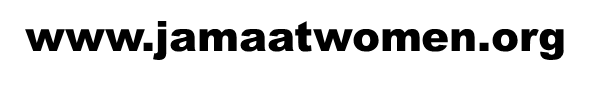 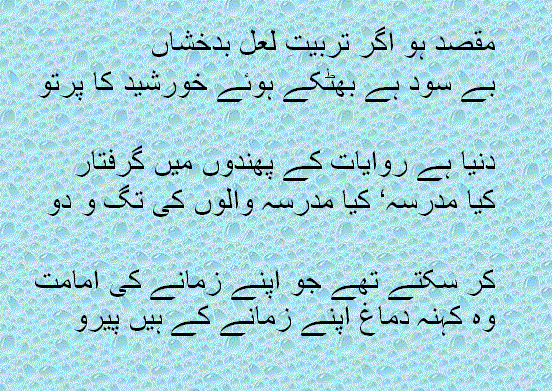 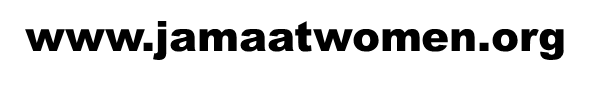 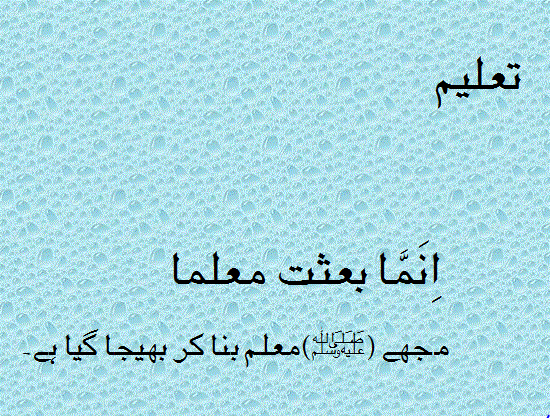 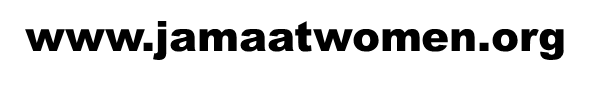 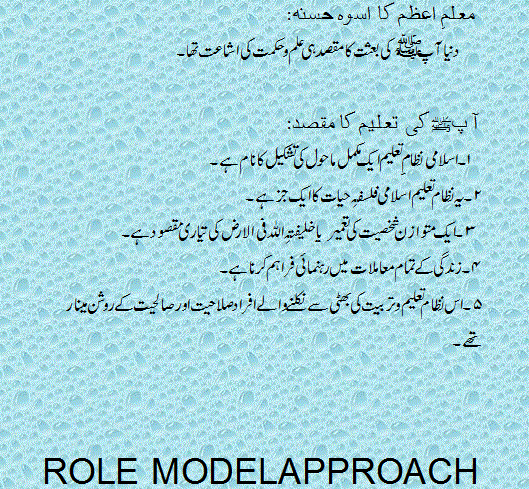 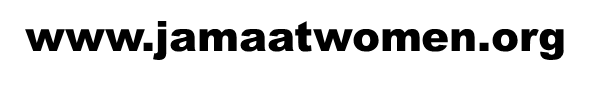 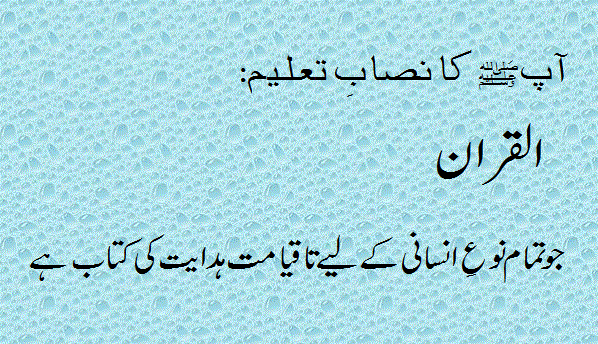 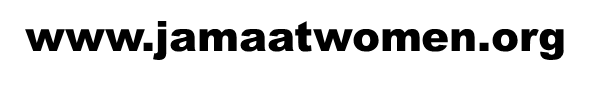 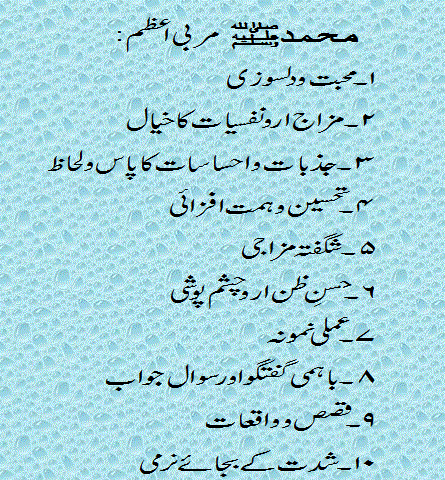 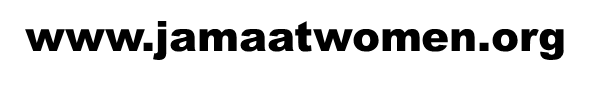 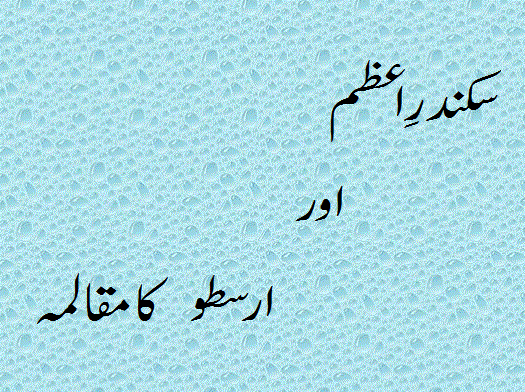 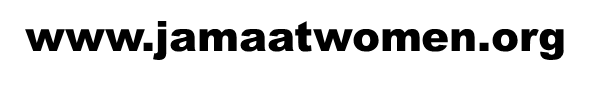 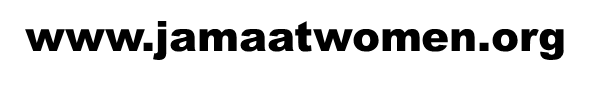 Good Nation                               Good Teacher
                                                  
                                                    
                                          
                                                  
                                                                                GoodEducation                                  Good People
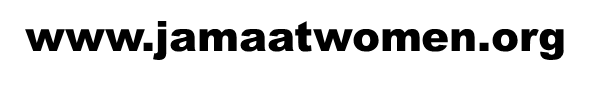 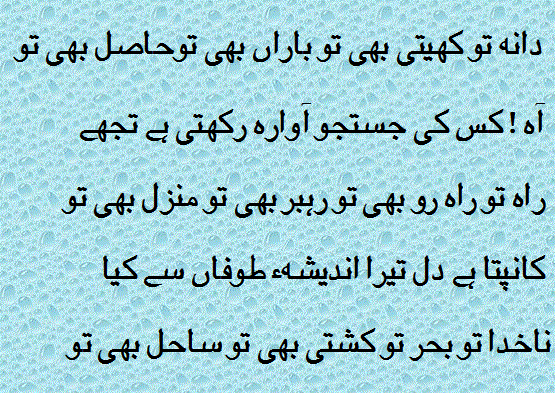 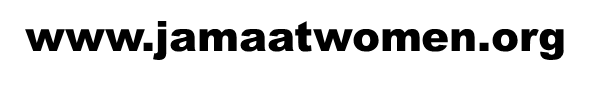